Reporting on Statistics for 
EPS Meter Activity




August 29, 2018
Notices issued May through July 2018
*Indicates sorted by this column in lowest to highest order
2
2018 Year to Date Notices – Total and Overdue
Overdue timeframes: 
6-hour = Open over 12 hours
12-hour = Open over 48 hours
5-day = Open over 10 days
3
Temporary Exemptions 2015 through 2018 (year to date)
*Indicates sorted by this column in lowest to highest order
4
Annual Meter Test/Meter Reprogram – Initial Submittals
*Indicates sorted by this column in lowest to highest order
5
Annual Meter Test/Meter Reprogram – Resubmittals
*Indicates sorted by this column in lowest to highest order
6
Site Certifications – Initial Submittals
*Indicates sorted by this column in lowest to highest order
7
Site Certifications – Resubmittals
*Indicates sorted by this column in lowest to highest order
8
EPS Meter points to SCADA Telemetry Point Mapping

Project completed by Meter Engineering Summer Intern Quentin Duyck
9
EPS Meter to Telemetry Point Mapping
Mapping between SCADA telemetry information and each EPS metering point
High success rate in mapping
Opportunity to use proxy data for EPS meters when communications to the EPS meter is down and data retrieval by the TDSP is unfeasible 
weather related events
unusual circumstances or conditions
Telemetry for some meter points requires investigation
Some meter points have no available telemetry
10
SCADA Strength Breakdown
Verified: Usable todayShort Term Fix: SCADA that gives no usable data or relies on other SCADA that gives no usable data
Long Term Fix: Meter Points that have no available SCADA or haven’t had enough load to verify
No Fix Likely: Distributed Generation or similar meter points
11
SCADA Strength Breakdown
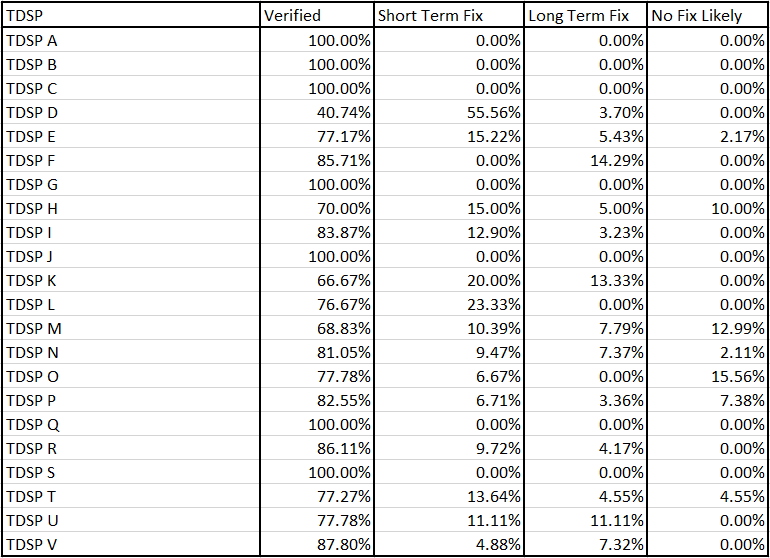 12